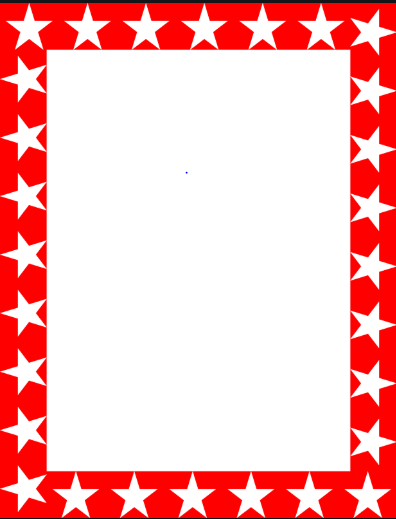 Wow Assembly:
Friday 6th October
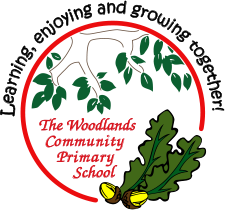 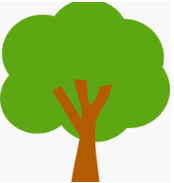 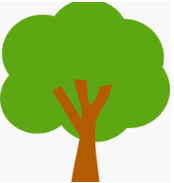 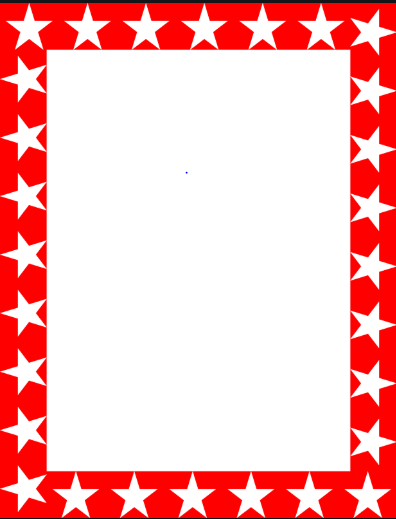 Scientists of the Week!
Ash-Explorer of the Week:-Thea
Oak - Heather
Birch – Freya and Daisy
Elm –  
Pine –  Casper
Redwood – Isabel
Chestnut – Alex L  
Aspen – Riley
Willow –  Maisie
Spruce – Nyarai
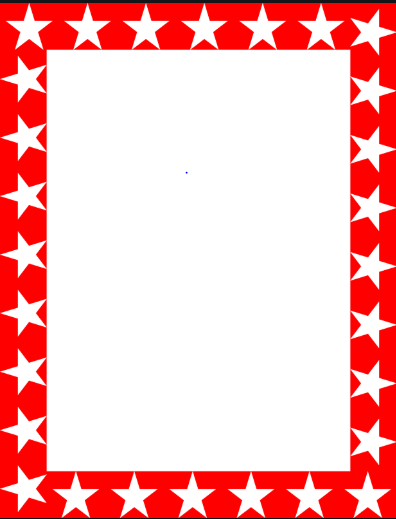 Green Cards!
Theo – Elm
Kai – Redwood
Elizabeth – Redwood
Taylor – Birch
Olivia – Birch
Karson – Oak
Lucy – Oak 
Leo – Elm
Finley – Aspen
Alexi-Grace – Aspen
Roux - Aspen
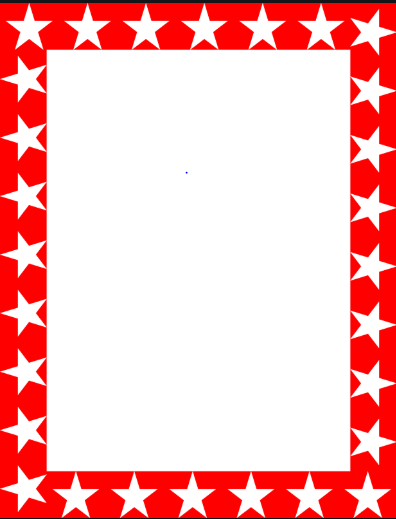 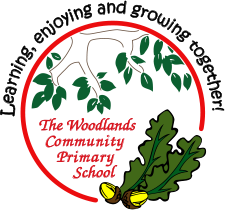 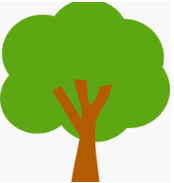 Ash
Atticus


For his observation drawing of a tiger during our ‘Tiger who came to Tea’ week.

Mrs Laffan                                   06.10.2023
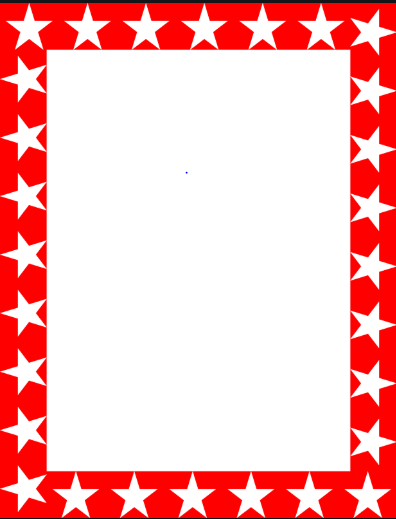 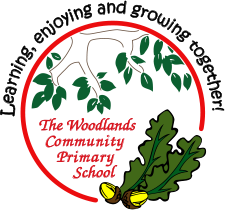 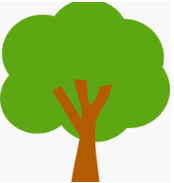 Oak
Scarlett


For comparing numbers using “greater than, less than and equal to”.

Miss Bailey & Mrs Salt                                   06.10.2023
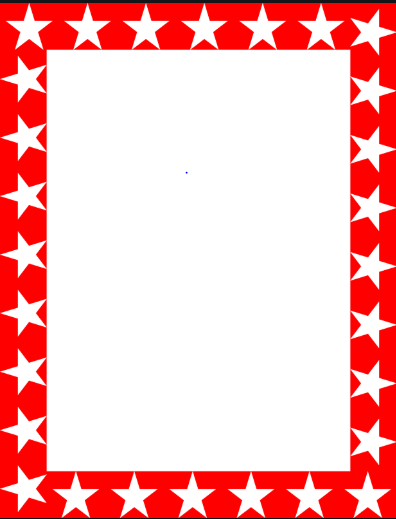 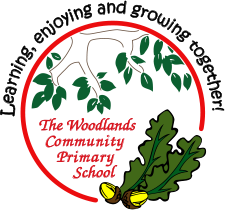 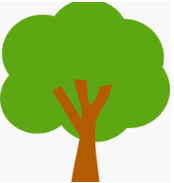 Elm
Nikola

For demonstrating amazing perseverance and being extremely conscientious in everything she does – especially her independent work 

Mrs Gill                                 06.10.2023
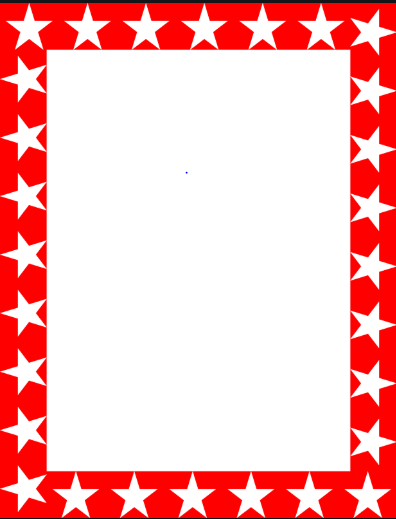 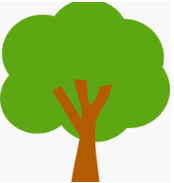 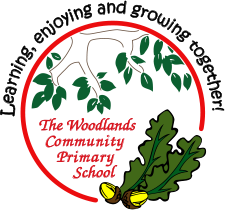 Birch
Darci G

For showing super curiosity, pride and passion in her history work this week. Darci was fantastic at recalling her previous knowledge and used it to help her to understand her new learning. Keep up the hard work, Darci!

Miss Taggart                                06.10.23
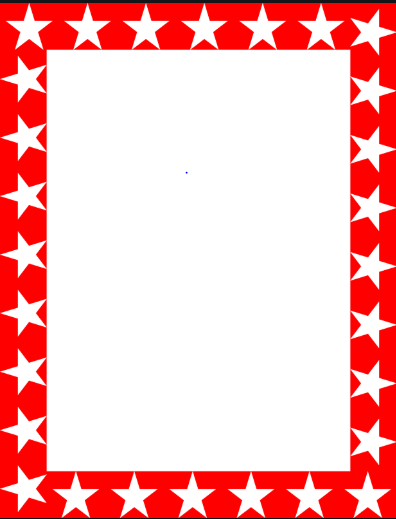 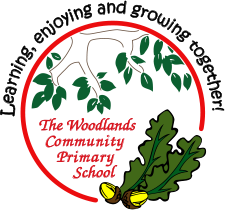 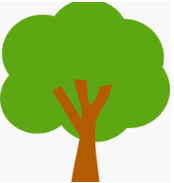 Pine

Ryan
For showing super investigative skills when looking at images of artefacts from the Sutton Hoo burial and using his historical knowledge to question the findings

Miss Shipley			06.10.2023
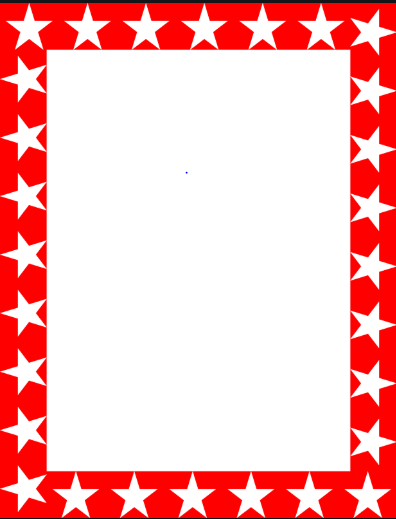 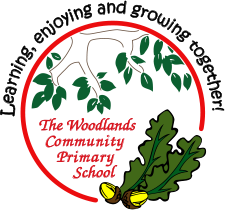 Spruce

Brody
For being a kind and helpful member of the class. He is always willing to help others and be a good friend.

 Miss Lincoln                     			6.10.2023
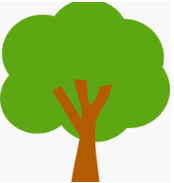 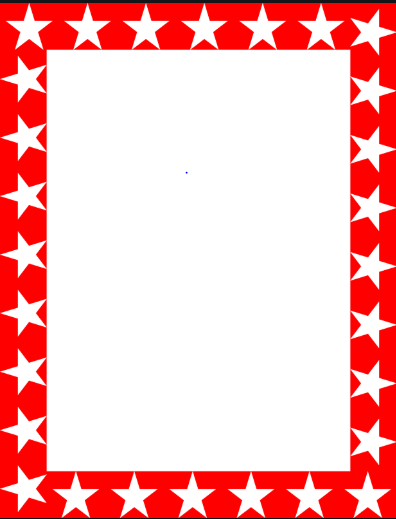 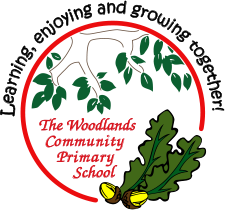 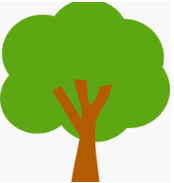 Willow

Lincoln
For showing a great interest in history and answering questions about significant figures. 

Miss Dawson	   		   				06.10.2023
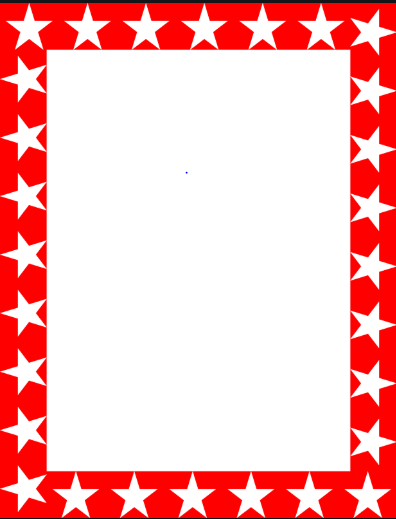 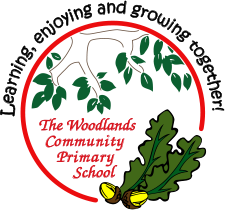 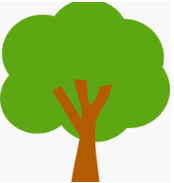 Aspen 

Oliver H
For a great attitude and perseverance in Maths.

Mrs Davies & Mrs Read   06.10.23.
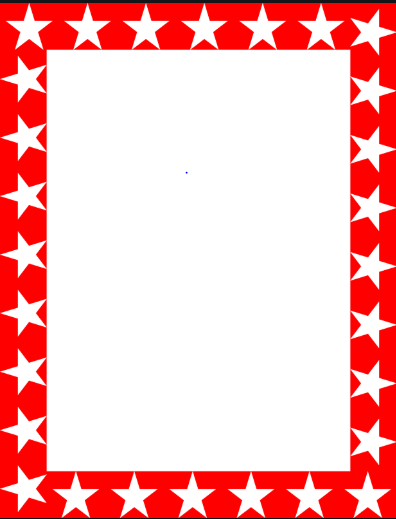 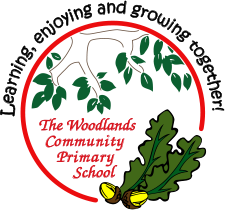 Chestnut

Evie

Evie is someone who has boundless amounts of enthusiasm and that comes through in each lesson. This shows she always has a good learning attitude and  strives to do her best in all lessons.

Mr Tennuci                                  6.10.23
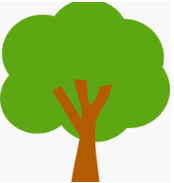 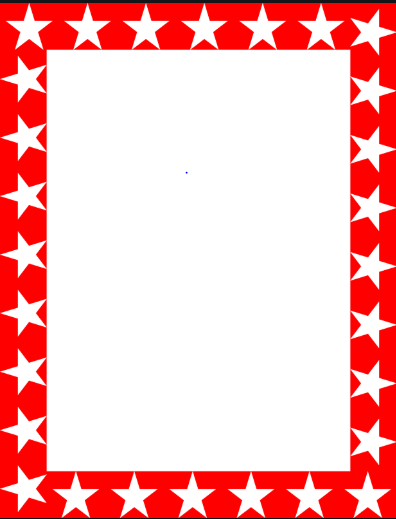 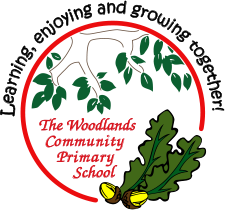 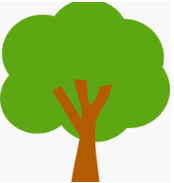 Redwood
Cody. S
Cody has shown incredible focus and perseverance with his writing. He has been totally engaged in creating spooky setting and character descriptions in English.

Mrs  Holliday 			                           06.10.2023